Объёмная аппликация из цветной бумаги.
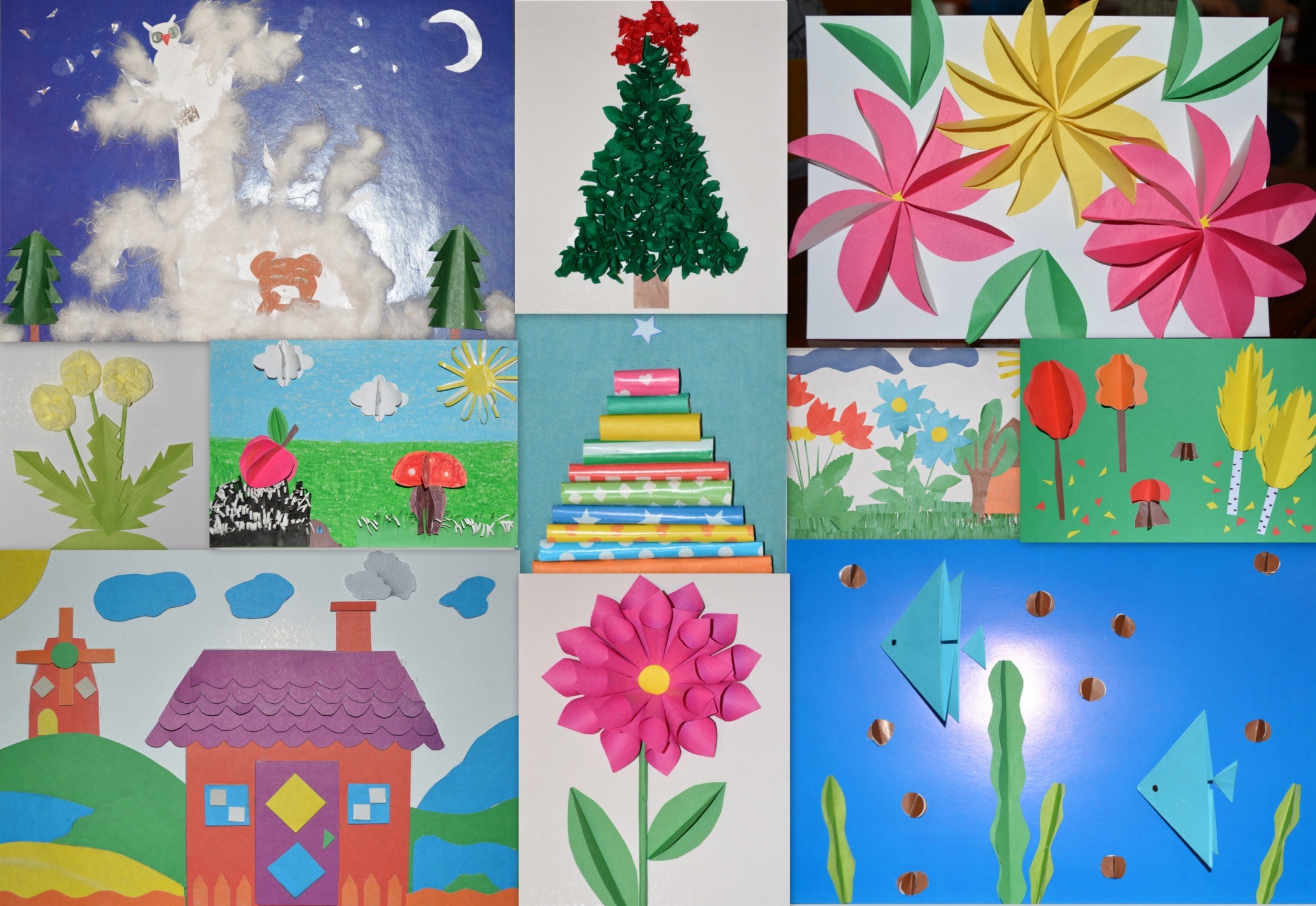 Аппликация:
- побуждает детей создавать предметные и сюжетные композиции, дополнять их деталями;- развивает конструкторское мышление;- развивает моторику и тактильные ощущения;- учит детей выполнять разные действия с бумагой, применяя технологии работы с ножницами и клеем.
Материалы и инструменты:
■ Цветная   бумага, картон
■ Ножницы
■ Клеевой
    карандаш
Техника объемной аппликации:
1 способ: используют несколько слоев бумаги, но бумажные детали не приклеивают целиком, а отгибают некоторые части, создавая объем.
2 способ: объем придается путем наклеивания друг на друга нескольких слоев бумаги разных цветов и формы.
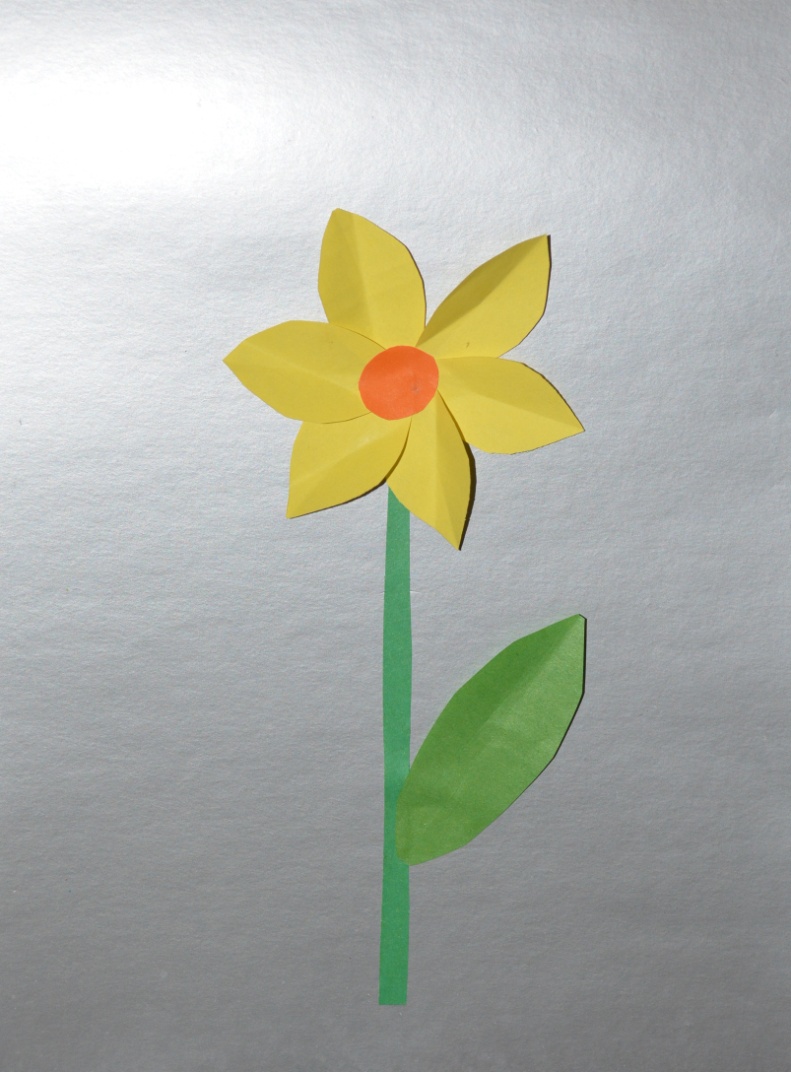 Подготовка к аппликации
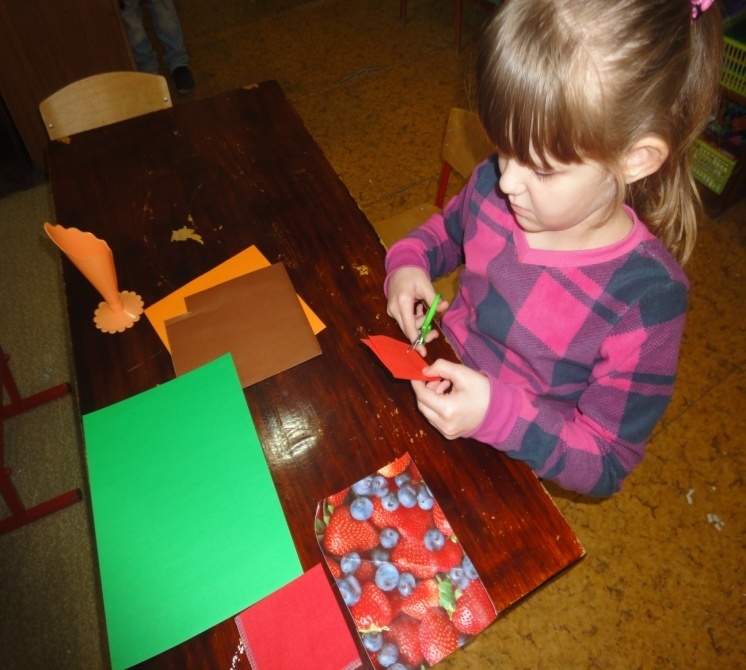 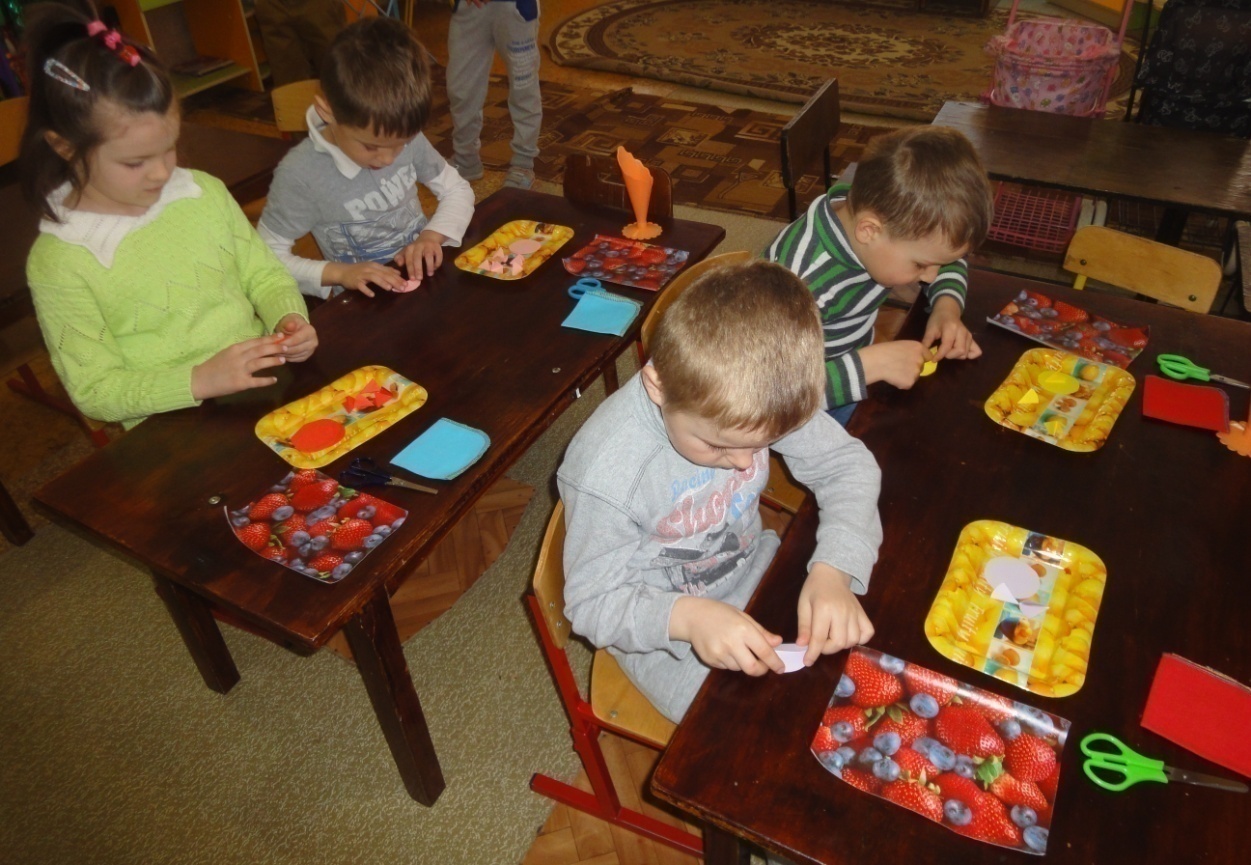 Техники аппликаций:
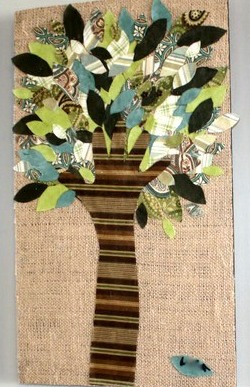 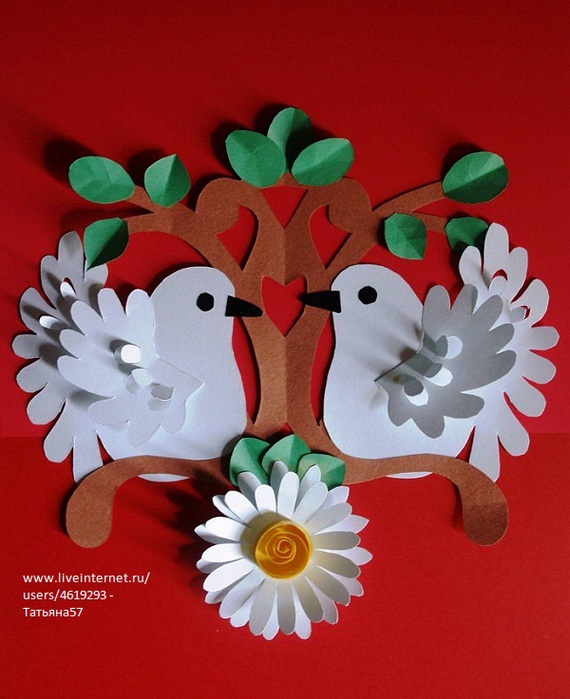 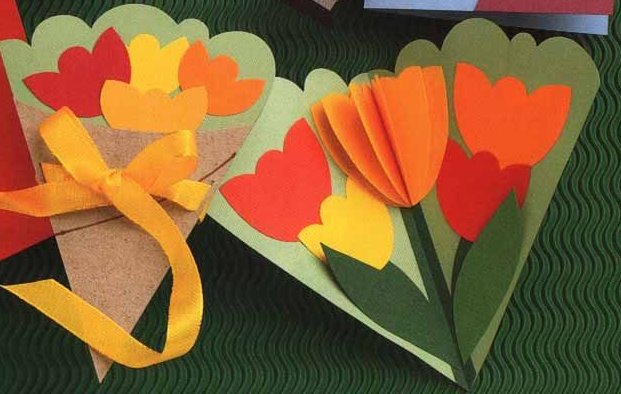 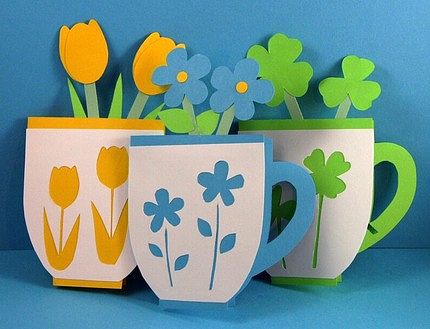 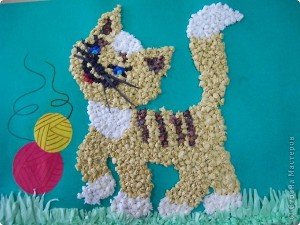 Цветы для украшения группы
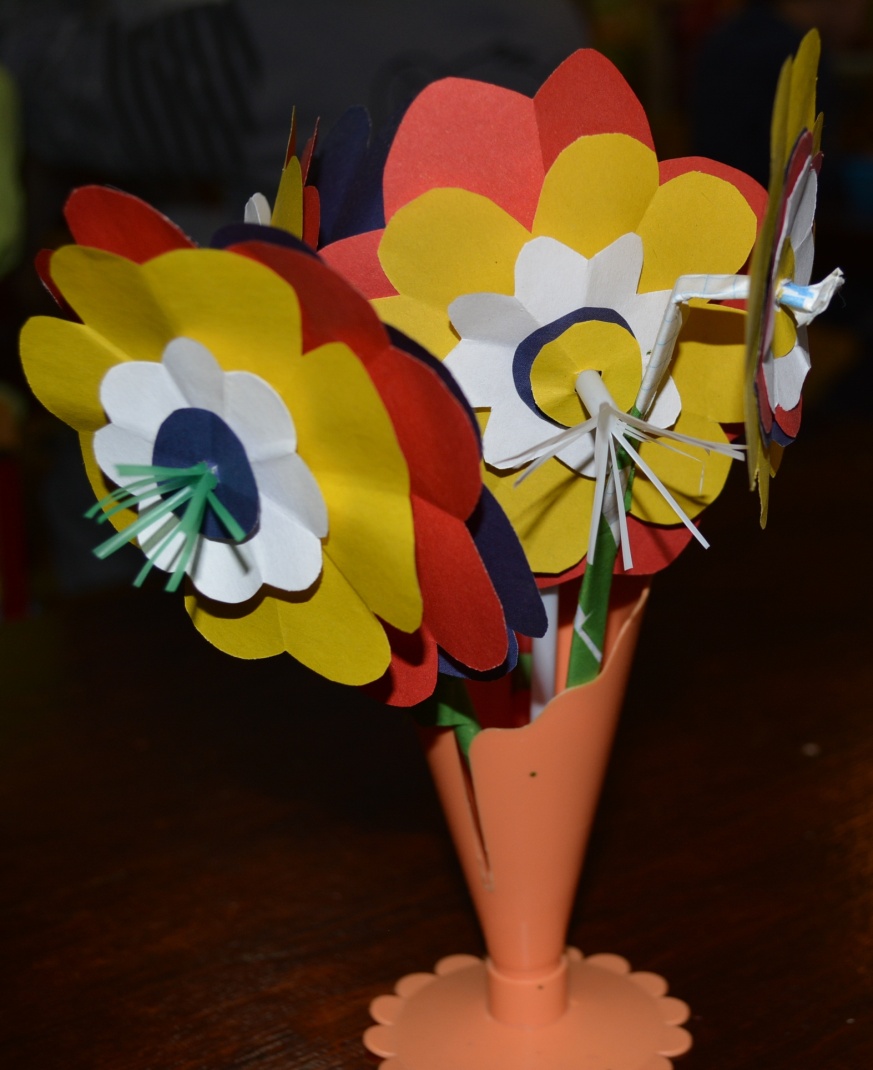 Обрывная аппликация
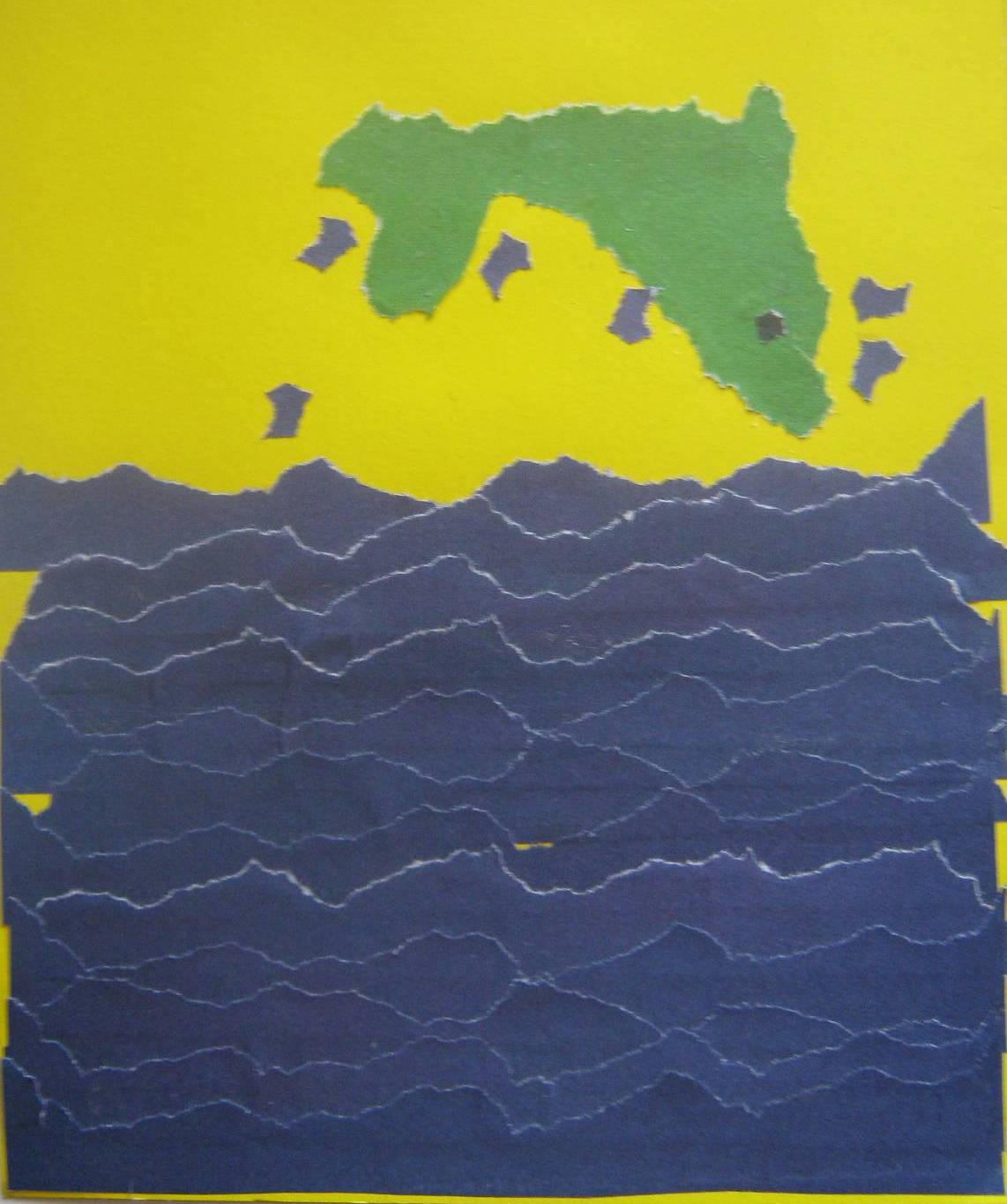 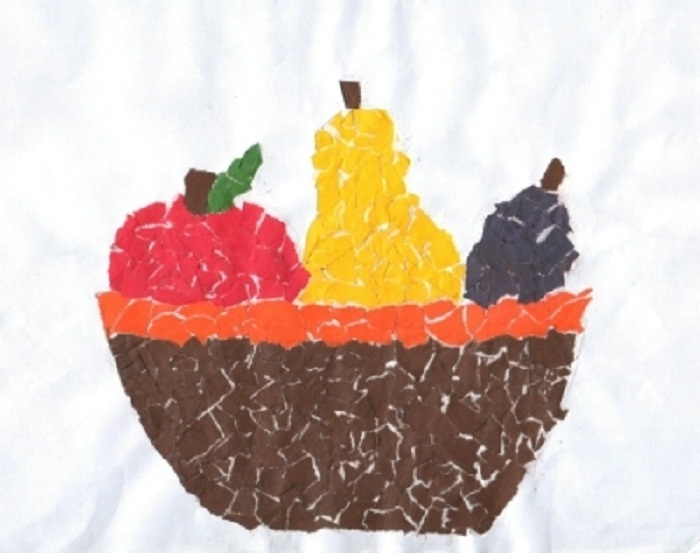 Накладная аппликация
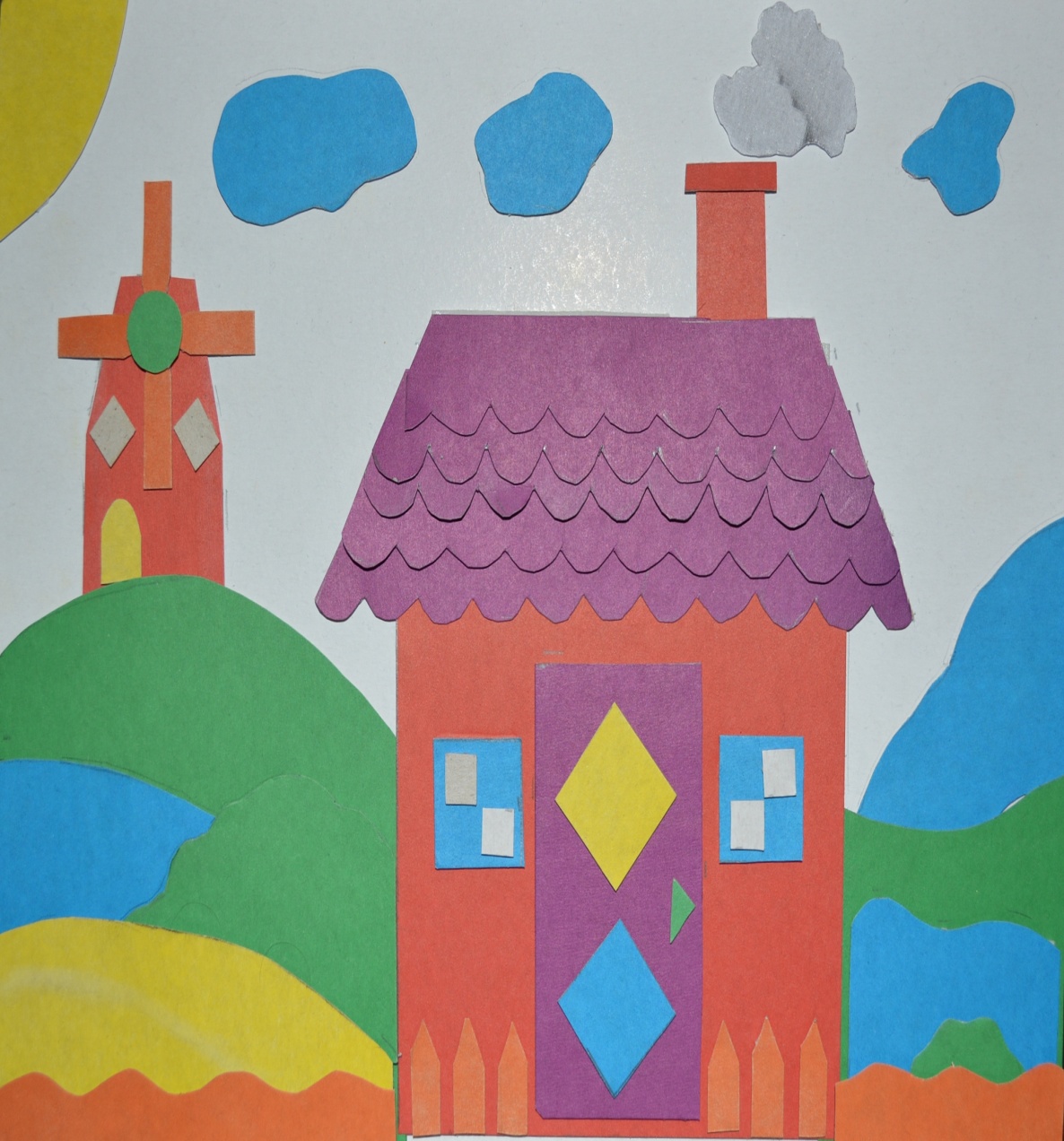 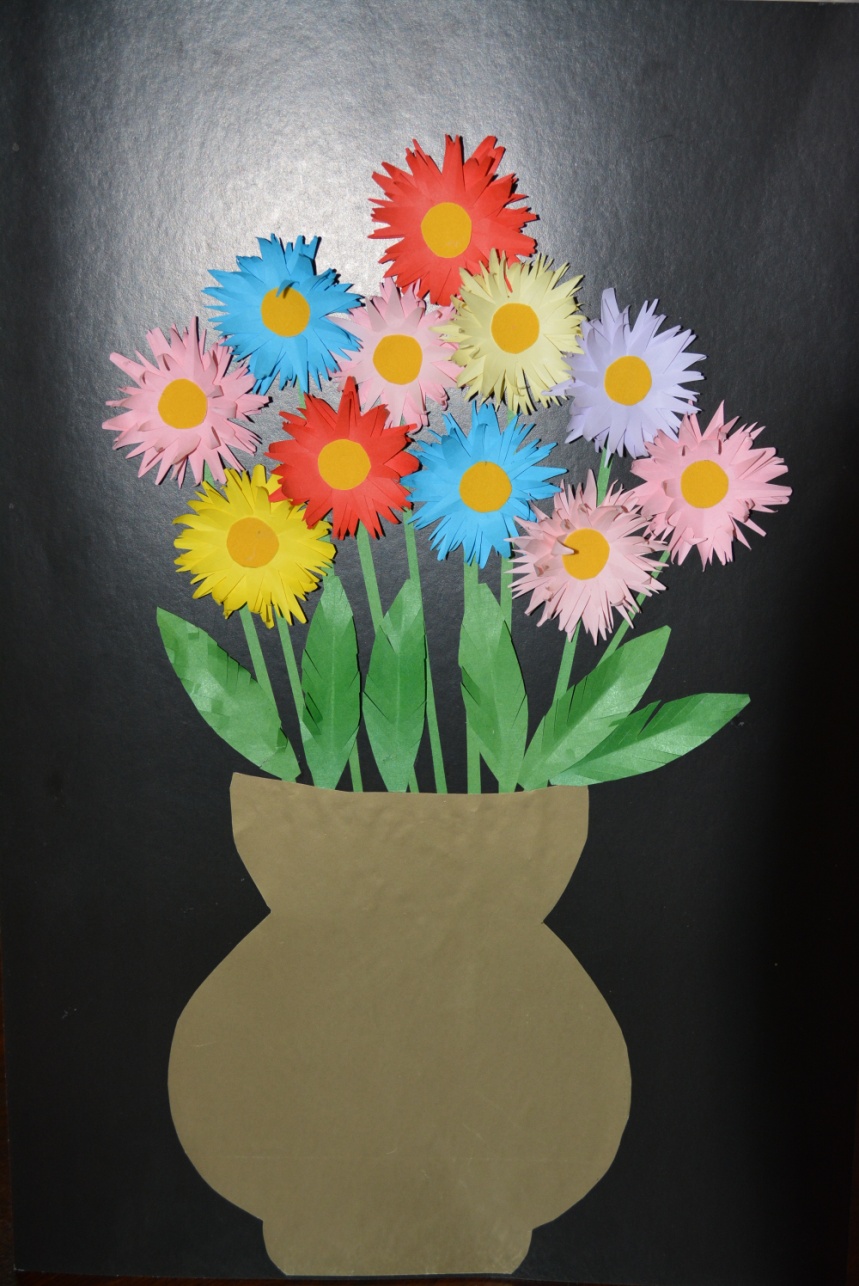 Ленточная аппликация
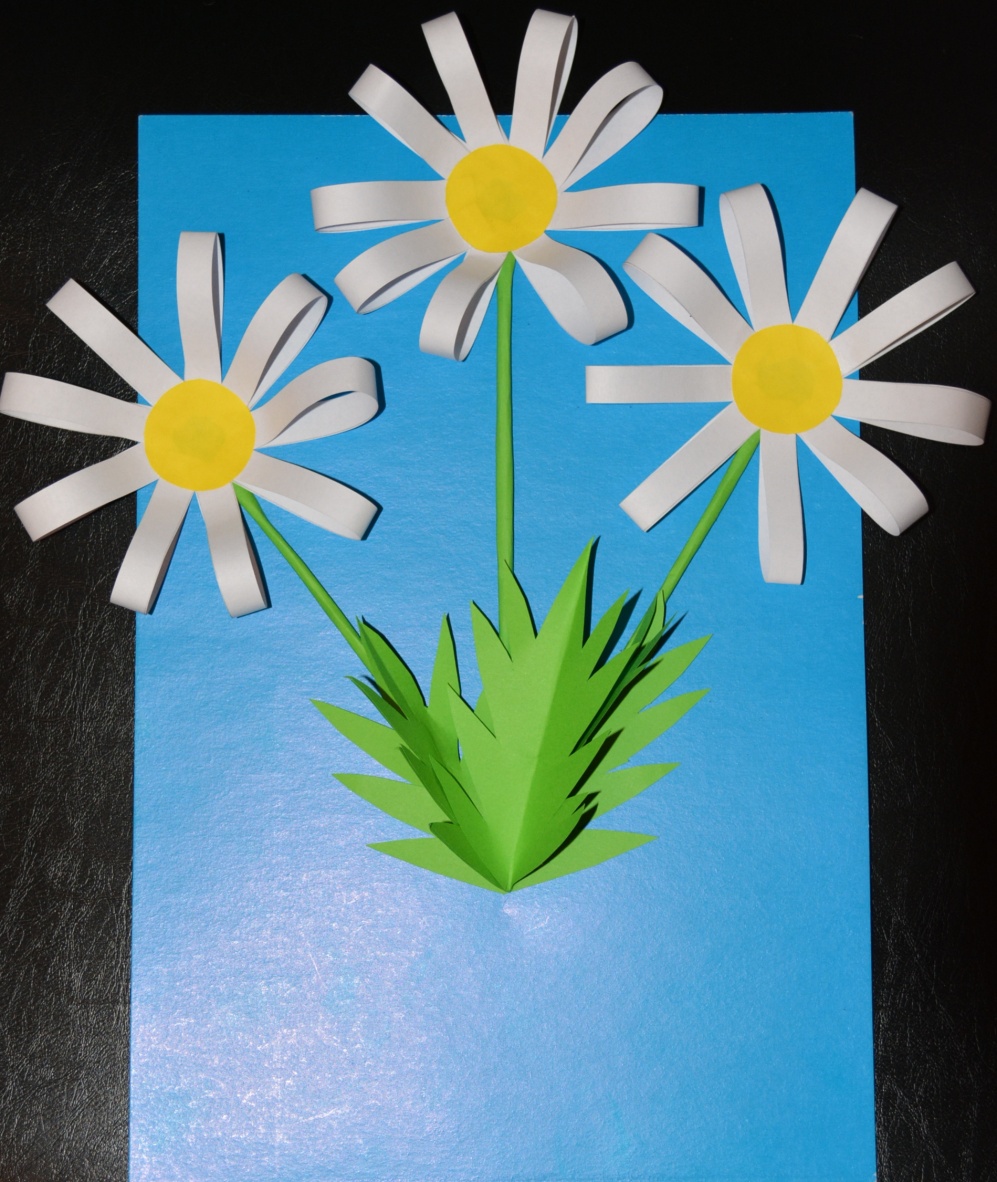 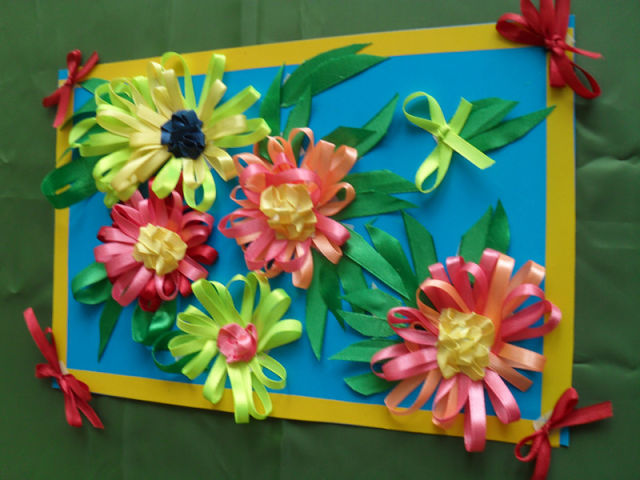 Квиллинг
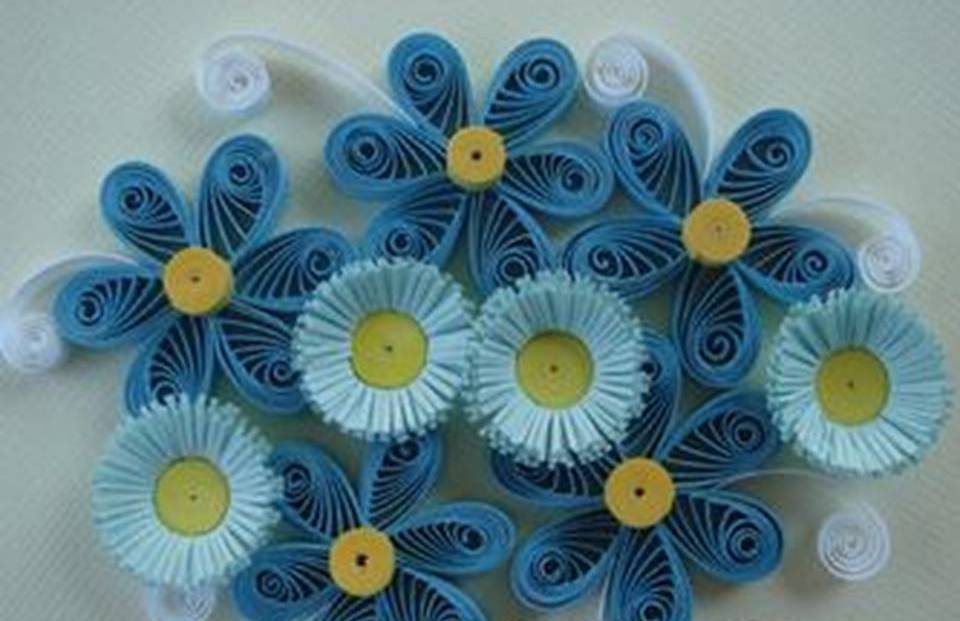 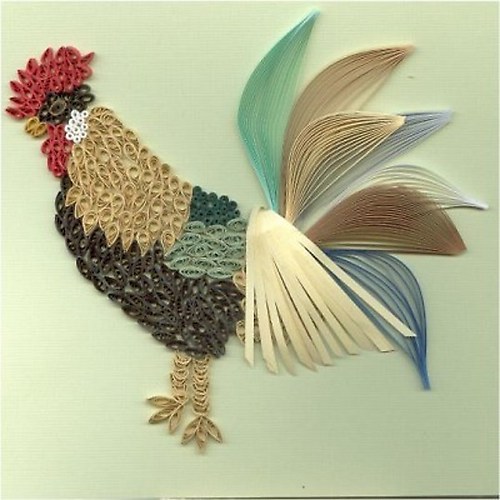 Торцевание
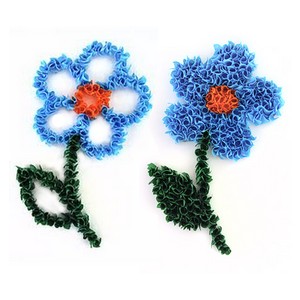 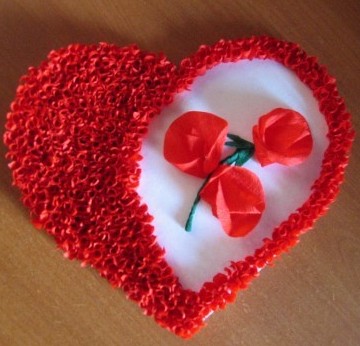 Оригами
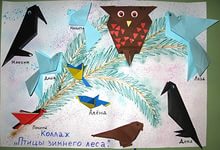 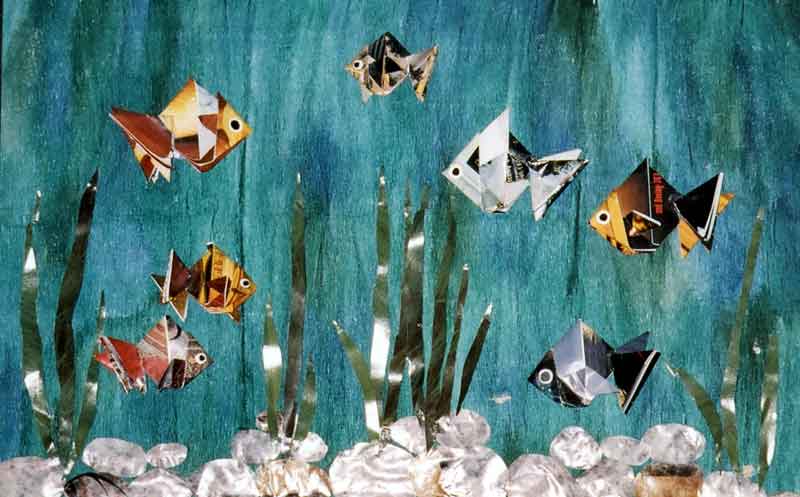 Аппликация из салфеток
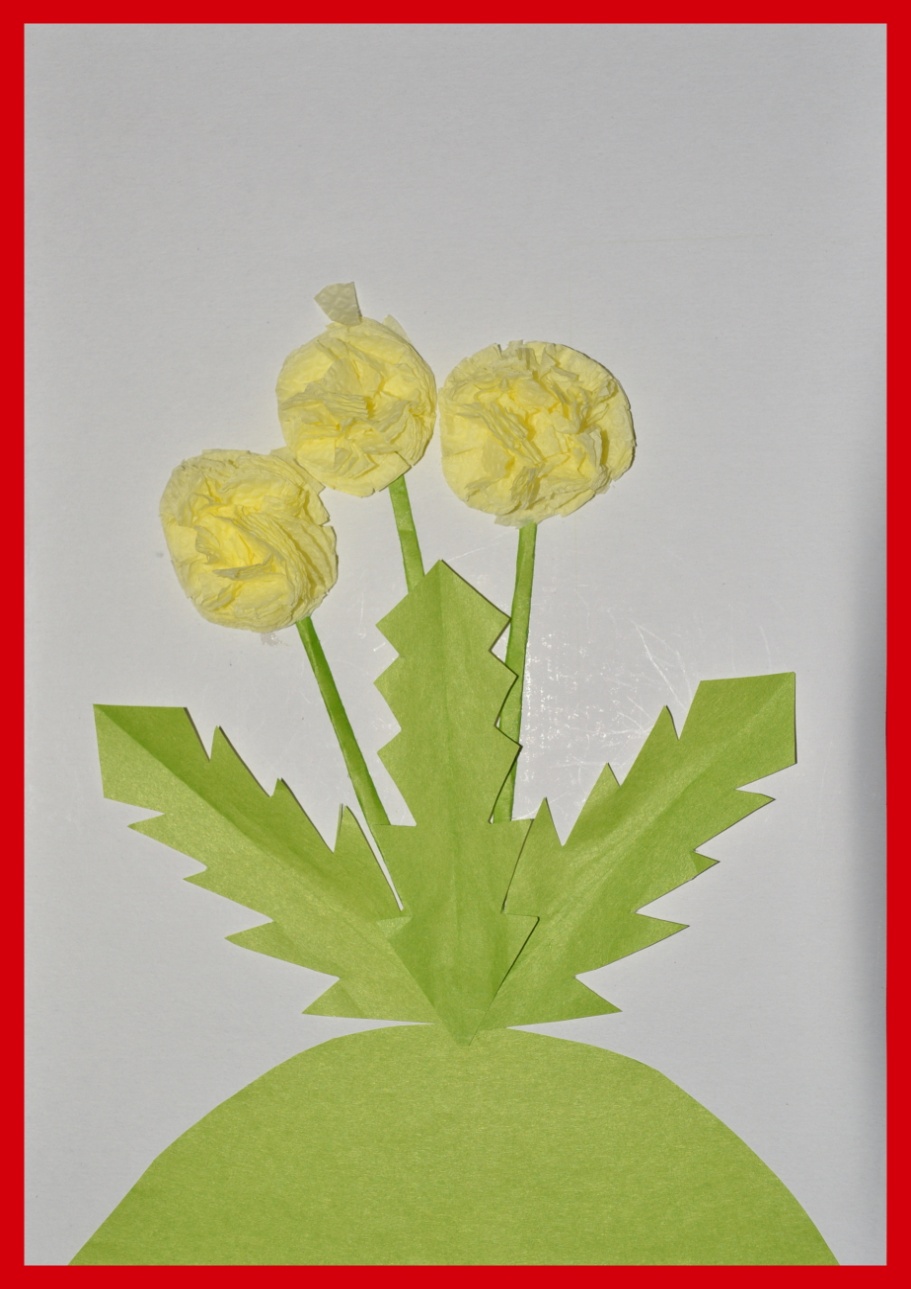 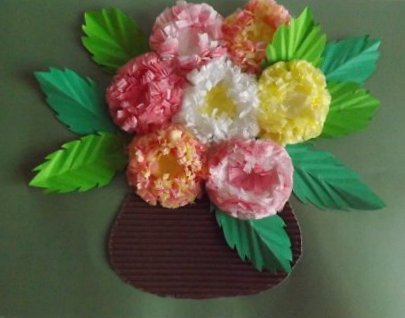 Аппликация из гофрированной бумаги
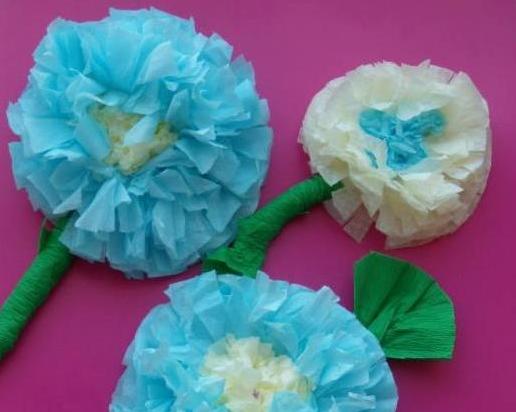 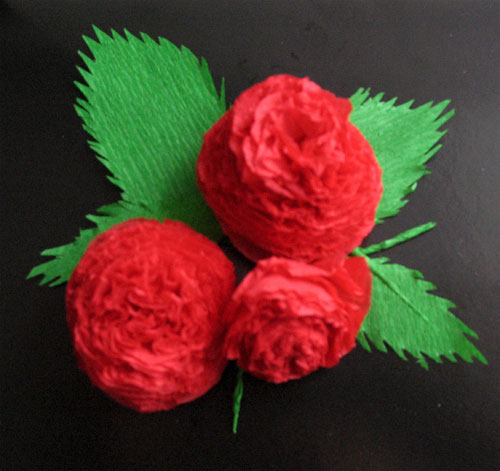 Аппликация из трубочек, скрученных  из бумаги
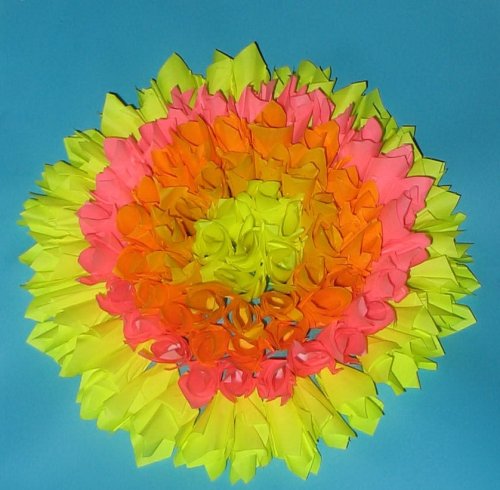 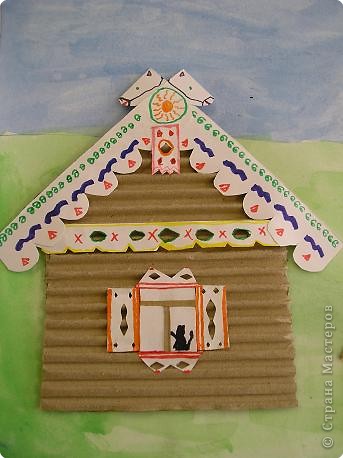 Аппликация из мятых салфеток
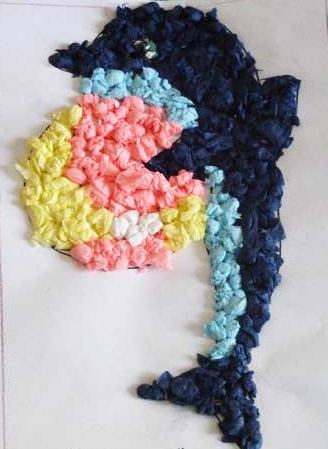 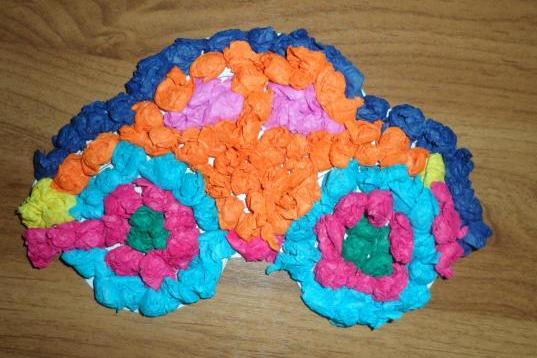 Аппликация из кружков
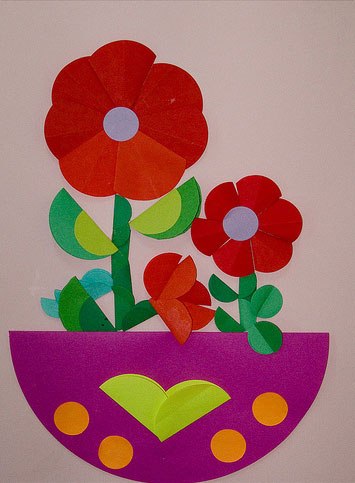 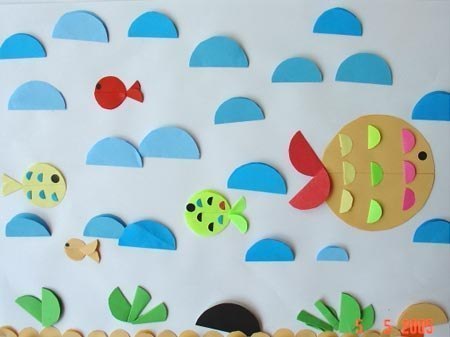 Аппликация из фетра
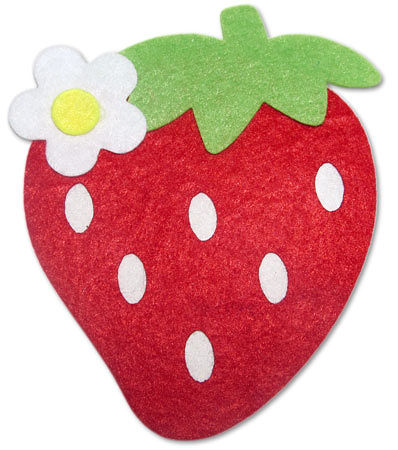 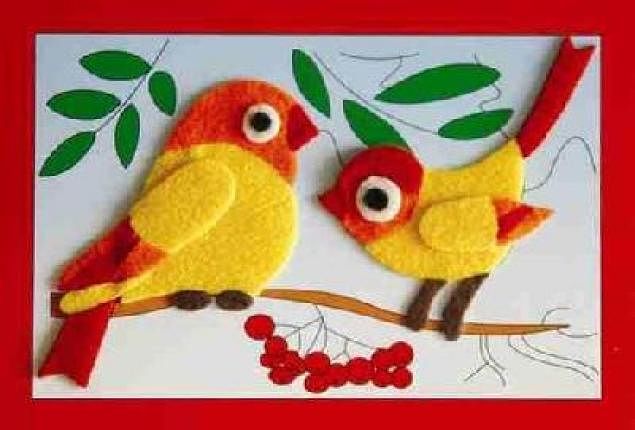 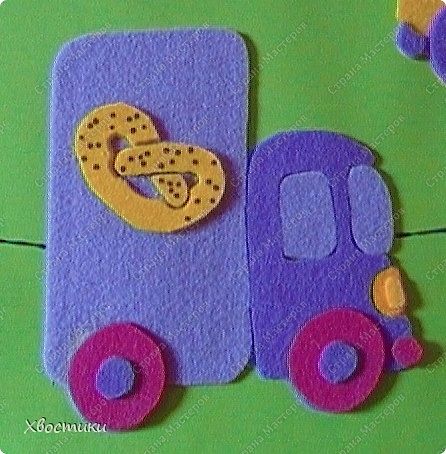 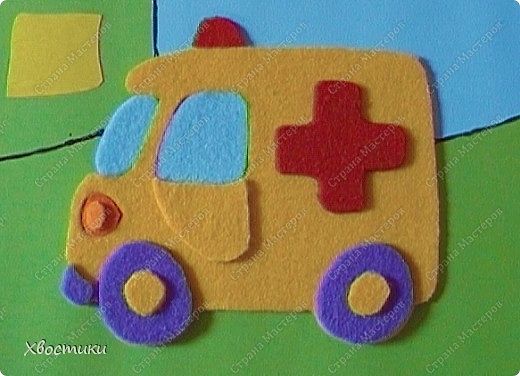 Аппликация из ватных дисков
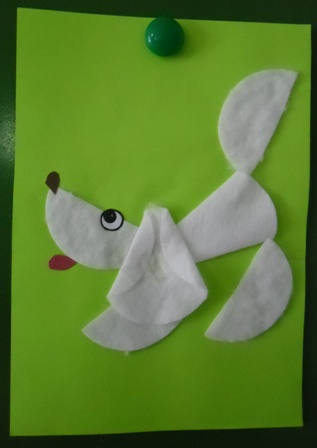 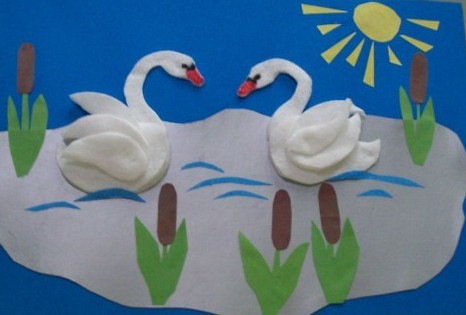